Recomendações para fortalecimento da consideração de questões climáticas e socioambientais nas regulações de seguros e previdência brasileiras
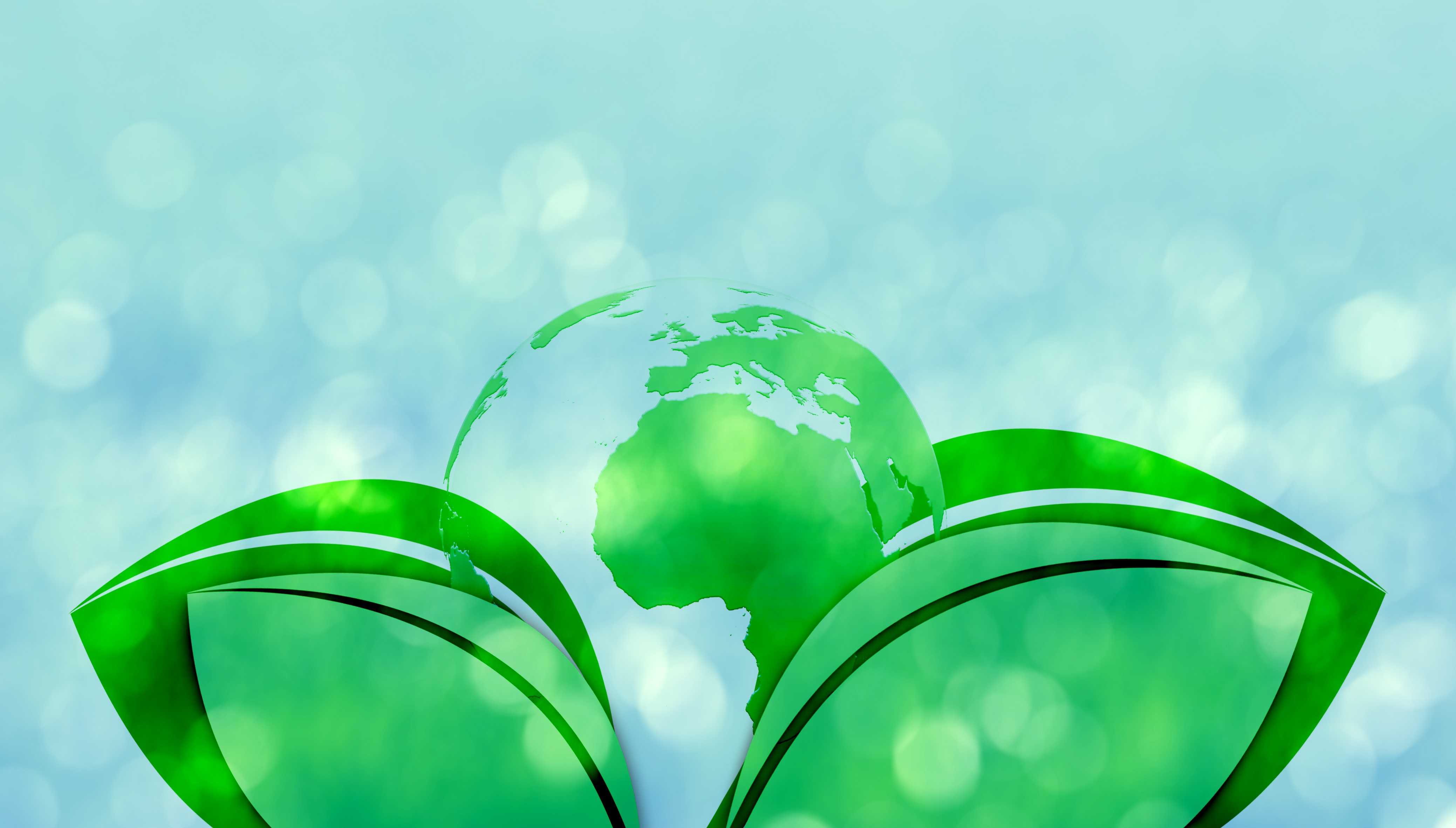 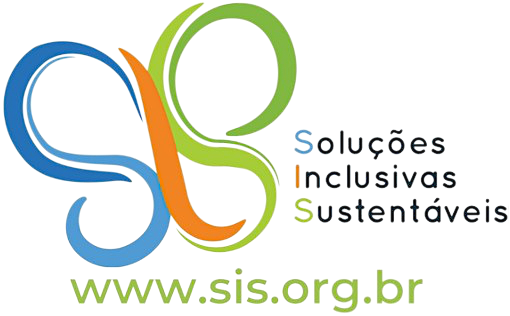 Recomendações para fortalecimento da consideração de questões climáticas e socioambientais nas regulações de seguros e previdência brasileiras
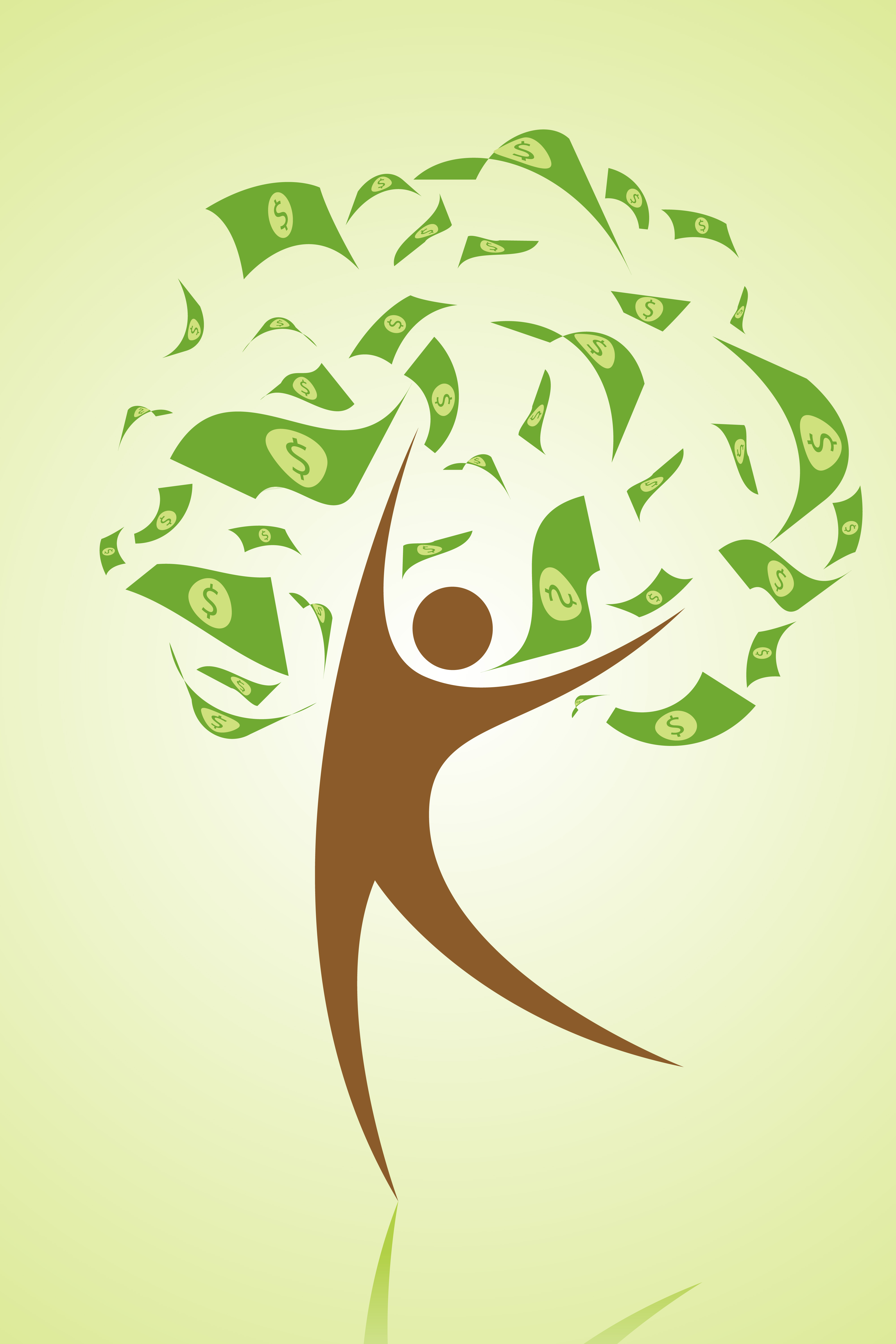 Metodologia do estudo:
análise das regulações e diretrizes já existentes no Brasil nessa matéria;
análise das regulações e diretrizes nessa matéria em outros países  e de sua possível utilidade/adaptabilidade ao mercado brasileiro;
análise do estudo da PREVIC em 2021 e dos resultados do RASA em 2023, para se buscar dados objetivos sobre o estágio atual do mercado brasileiro;
consideração de recomendações das redes globais de reguladores de seguros e de previdência, bem como de estudos (acadêmicos ou não) relevantes para essa agenda.
Regulações de outros países analisadas:
Seguros: Alemanha, Áustria, Colômbia, Indonésia, Japão, Malásia, Reino Unido, Singapura, União Europeia
Previdência complementar: África do Sul, Alemanha, Áustria, Bélgica, Chile, Colômbia, Espanha, Indonésia, Itália, Japão, Malásia, México, Reino Unido, Rússia e União Europeia
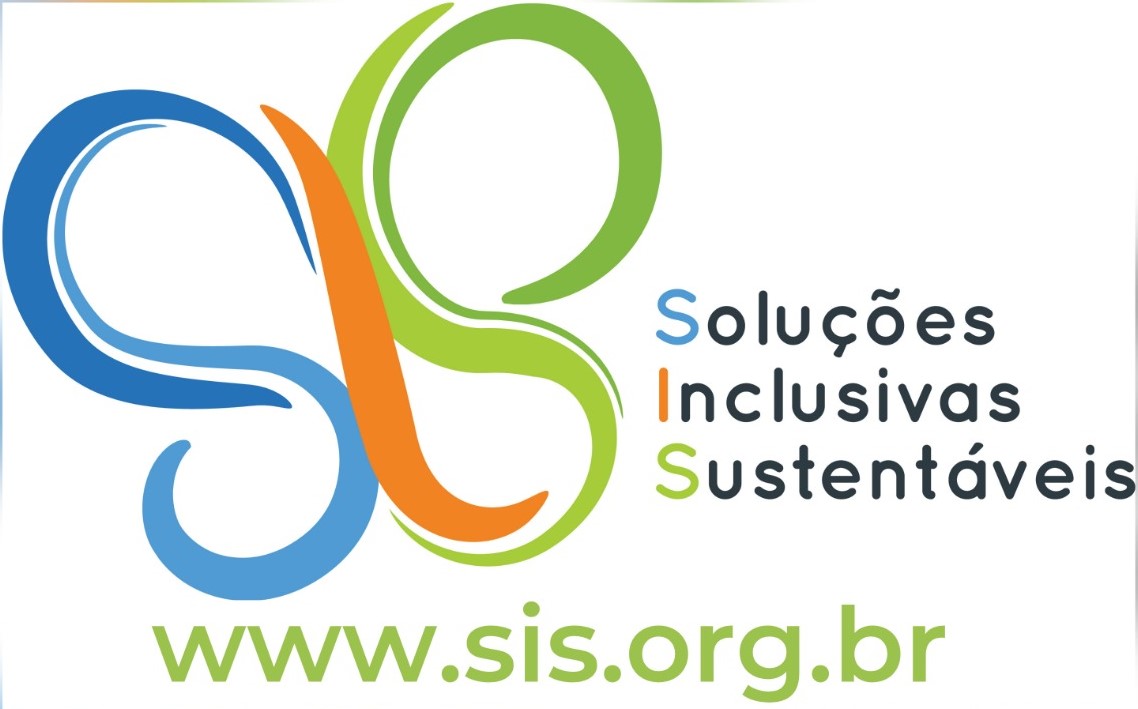 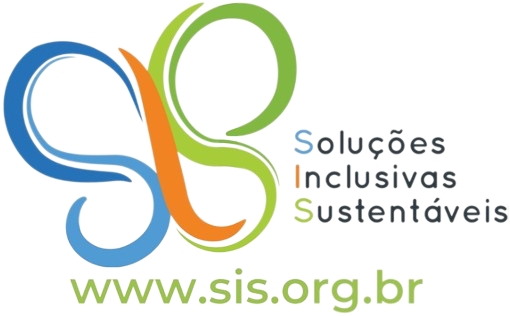 Recomendações para fortalecimento da consideração de questões climáticas e socioambientais nas regulações de seguros e previdência brasileiras
I – Temas comuns aos dois universos (seguros e previdência) – investimentos

II – Seguros
2.1 a 2.7 - recomendações específicas para este universo 
2.8 – conjunto de recomendações para seguradoras

III – Entidades de previdência complementar e sociedades de capitalização
3.1 a 3.2 - recomendações específicas para este universo
3.3 – conjunto de recomendações para entidades de previdência

IV – Referências
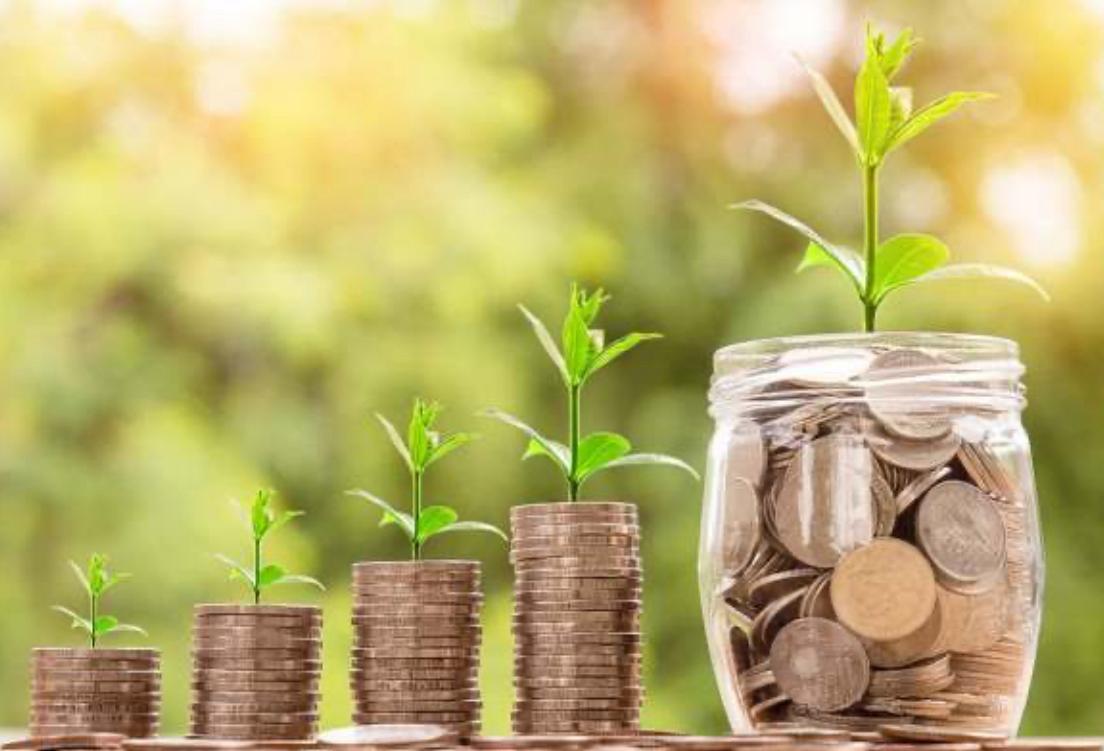 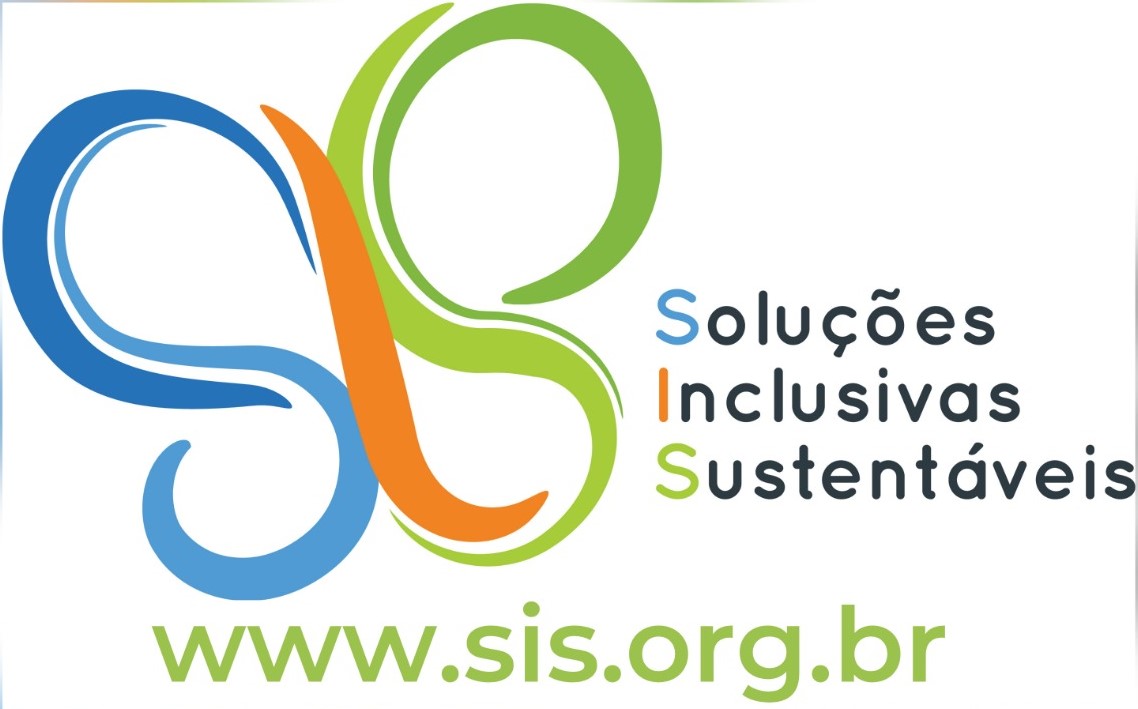 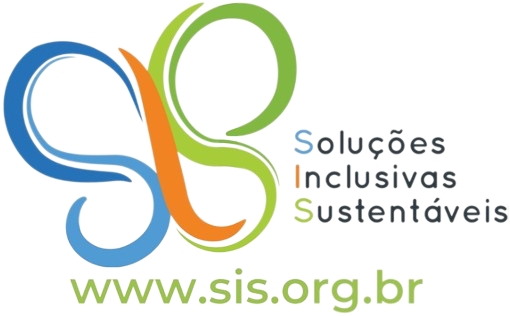 Recomendações para fortalecimento da consideração de questões climáticas e socioambientais nas regulações de seguros e previdência
I – Recomendações comuns aos dois universos (seguros e previdência)
Definição de temas sociais, ambientais, climáticos e de governança relevantes
Identificação de riscos socioambientais e climáticos:
Cumprimento legal X desempenho/eficiência
Consideração do local                   Abordagem de cadeia de valor
Fontes de informação e diligências
Elaboração de políticas (participação de stakeholders) e governança (definição de papeis, dimensão e capacitação da equipe, orçamento da área, auditoria interna)
Definição das classes de ativos a serem avaliadas
Seleção e acompanhamento dos prestadores de serviços; integração de fatores ASG nos esquemas de remuneração – asset managers, procuradores, etc
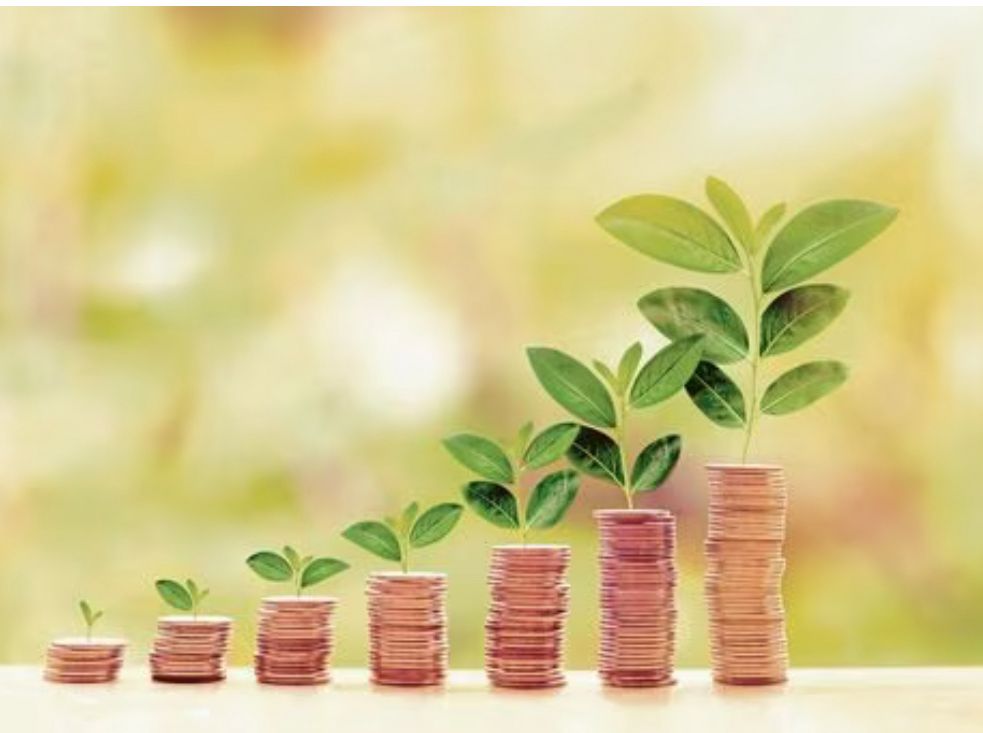 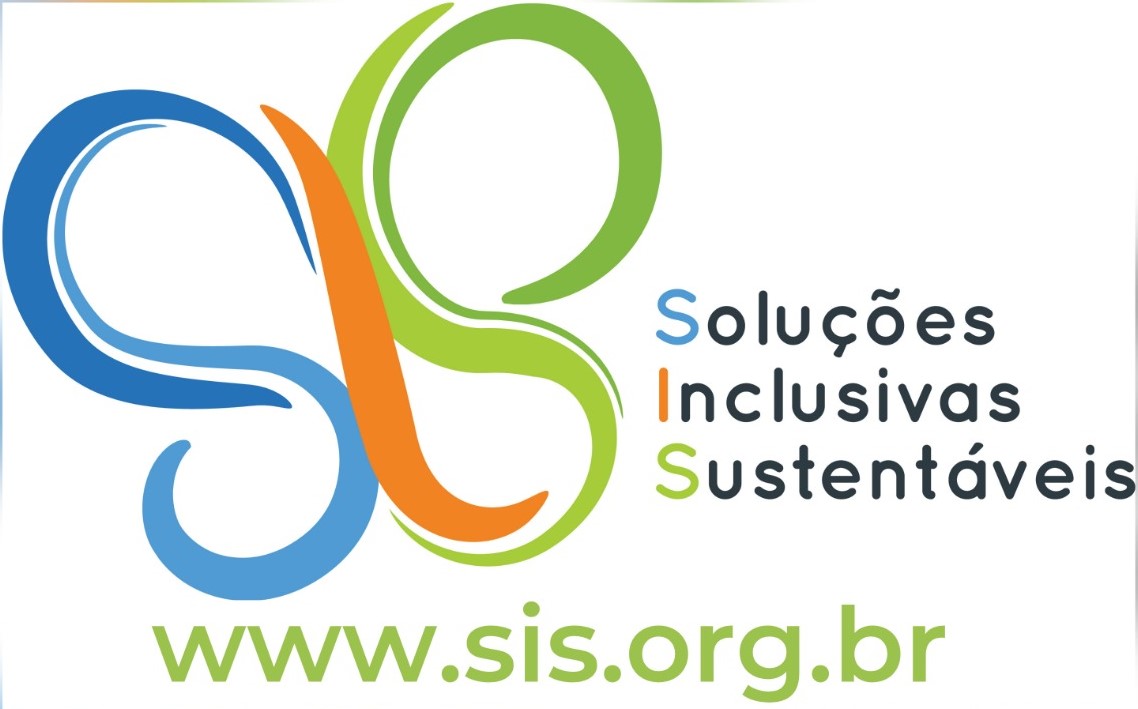 Recomendações para fortalecimento da consideração de questões climáticas e socioambientais nas regulações de seguros e previdência
I – Recomendações comuns aos dois universos (seguros e previdência)
Reflexos na seleção de ativos e nas condições dos investimentos (exemplo: taxas de juros em títulos de renda fixa)
Monitoramento dos riscos socioambientais, climáticos e de governança (frequência, periodicidade, abrangência temática, profundidade, consequências)
Mitigação de riscos: políticas de voto e engajamento com empresas investidas 
Gestão de riscos socioambientais e climáticos em nível de carteira de investimentos
Definição de metas em nível de carteira e incorporação de fatores ASG na remuneração da direção superior: testes de estresse e análise de cenários
Conteúdo mínimo das Políticas de Sustentabilidade (estratégia de gestão de riscos; critérios para classificação de risco, para definição de metas, para contratação e remuneração de gestoras de ativos)
Efeito vinculante de compromissos voluntários
Impactos socioambientais e climáticos das instalações físicas, gestão de pessoas e fornecedores
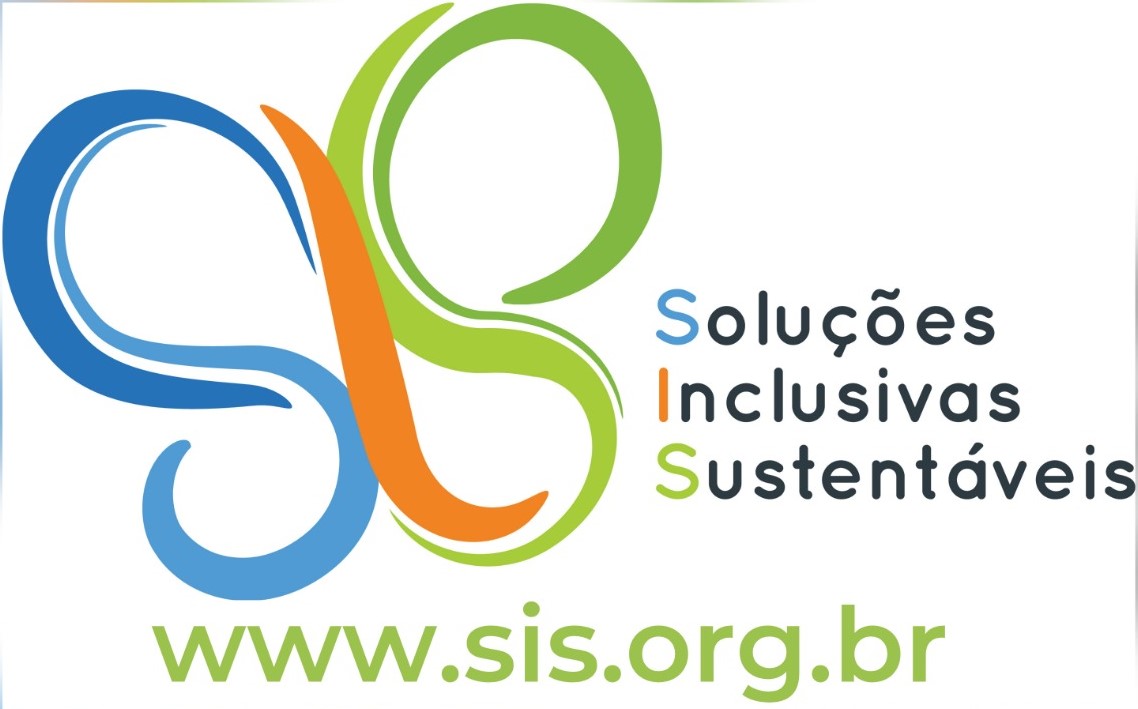 Recomendações para fortalecimento da consideração de questões climáticas e socioambientais nas regulações de seguros e previdência
II – Recomendações para a regulação do setor de seguros
Definição clara do universo de operações a ser avaliado em termos de riscos e oportunidades socioambientais e climáticas (exemplos: seguro agrícola, seguro imobiliário, etc)
Consequências da avaliação de riscos dessa natureza: abrangência da cobertura (exposição ao risco) e precificação
Mitigação de riscos: engajamento com clientes segurados
Seguros para atividades econômicas com impactos socioambientais ou climáticos positivos
Consideração das preferências ASG dos consumidores no desenvolvimento de produtos de seguros
Consideração das necessidades dos consumidores relacionadas a riscos climáticos na oferta de produtos de seguros
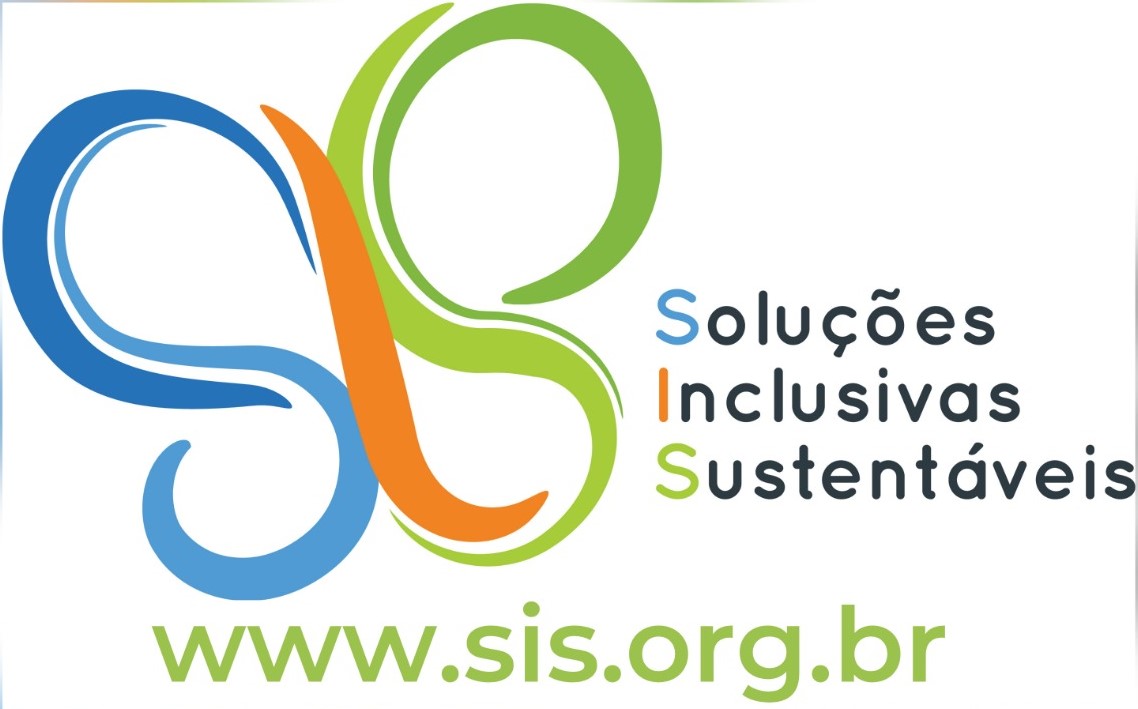 Recomendações para fortalecimento da consideração de questões climáticas e socioambientais nas regulações de seguros e previdência
Divulgação de informações: 
- fontes de informação e diligências adotadas para identificação de riscos socioambientais e climáticos; como a identificação de riscos influencia no processo decisório; 
- frequência, periodicidade, abrangência temática e profundidade do monitoramento de riscos; 
- critérios ASG para seleção e remuneração de prestadores de serviços; 
- resultados da política de exercício do direito de voto e apresentação de proposições em matéria ASG; 
- resultados da política de engajamento com empresas investidas; 
- grau de cumprimento dos compromissos voluntários; 
- composição do portfólio: setor, localização e nível de risco socioambiental e climático das empresas; metas para redução de riscos; desempenho em face de metas passadas; resultados de testes de stress e análise de cenários climáticos e socioambientais; percentual de investimentos com impacto climático, ambiental e social positivo e indicadores de impacto; metas para ampliação de tais investimentos e desempenho em face de metas passadas; 
- de que forma o desempenho face a metas ASG afeta a remuneração da direção superior; - dados sobre reclamações em matéria socioambiental recebidas de partes interessadas, tratamento dado a elas e medidas de prevenção p/ evitar que tais situações se repitam.
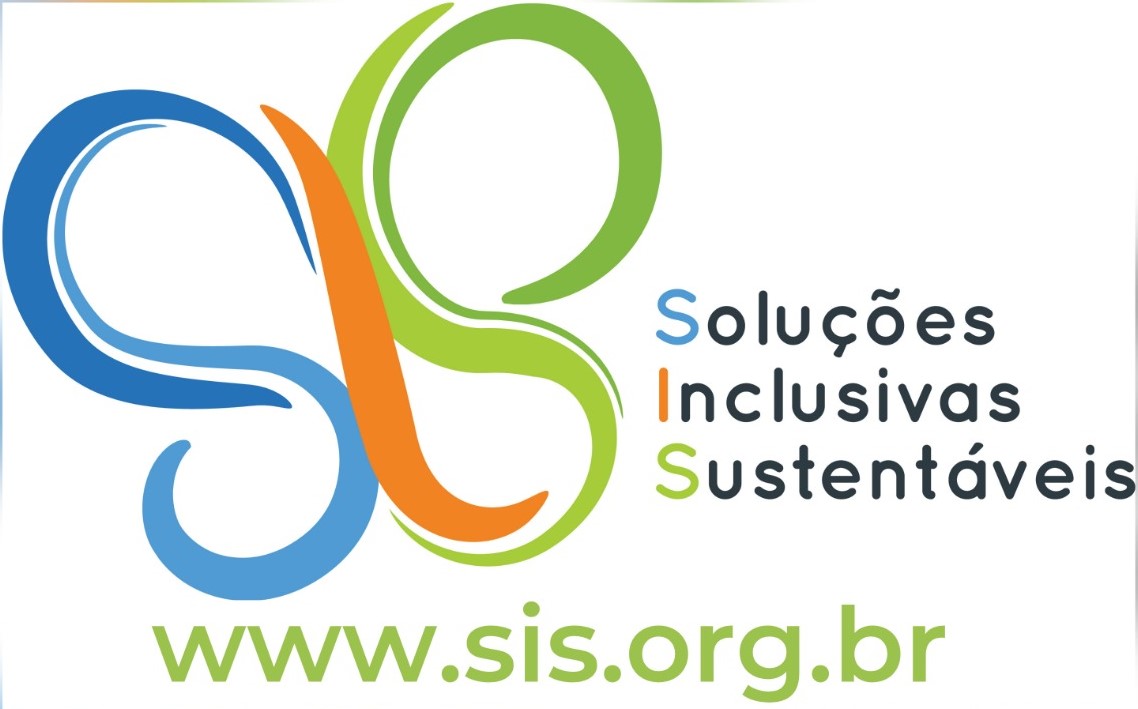 Recomendações para fortalecimento da consideração de questões climáticas e socioambientais nas regulações de seguros e previdência
III – Recomendações para a regulação de entidades de previdência complementar e sociedades de capitalização
Divulgação de informações por entidades de previdência complementar abertas:
- fontes de informação e diligências adotadas para identificação de riscos socioambientais e climáticos; como a identificação de riscos influencia no processo decisório; 
- frequência, periodicidade, abrangência temática e profundidade do monitoramento de riscos; 
- critérios ASG para seleção e remuneração de prestadores de serviços; 
- resultados da política de exercício do direito de voto e apresentação de proposições em matéria ASG; 
- resultados da política de engajamento com empresas investidas; 
- grau de cumprimento dos compromissos voluntários; 
- composição do portfólio: setor, localização e nível de risco socioambiental e climático das empresas; metas para redução de riscos; desempenho em face de metas passadas; resultados de testes de stress e análise de cenários climáticos e socioambientais; 
- percentual de investimentos com impacto climático, ambiental e social positivo e indicadores de impacto; metas para ampliação de tais investimentos e desempenho em face de metas passadas;
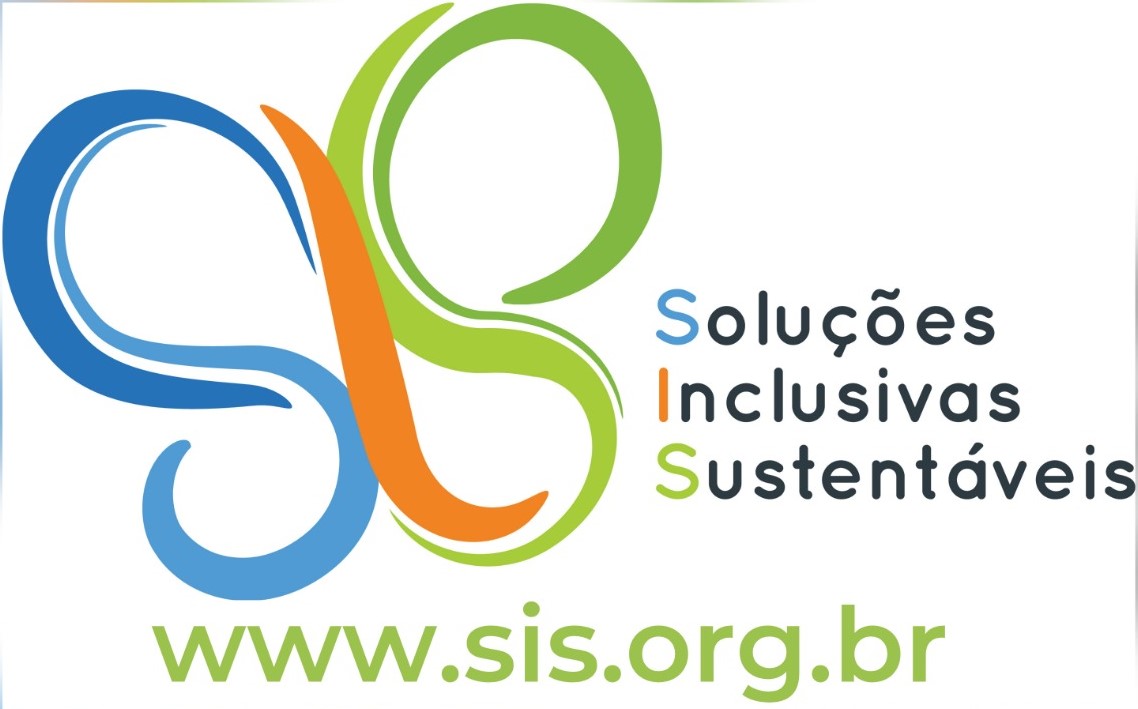 Recomendações para fortalecimento da consideração de questões climáticas e socioambientais nas regulações de seguros e previdência
- de que forma o desempenho face a metas ASG afeta a remuneração da direção superior; 
- dados sobre reclamações em matéria socioambiental recebidas de partes interessadas, tratamento dado a elas e medidas de prevenção para evitar que situações semelhantes se repitam.
Divulgação de informações por entidades de previdência complementar fechadas:
- estrutura de governança para a gestão de riscos e oportunidades climáticas e socioambientais;
- fontes de informação e diligências adotadas para identificação de riscos socioambientais e climáticos; como a identificação de riscos influencia no processo decisório; 
- frequência, periodicidade, abrangência temática e profundidade do monitoramento de riscos; 
- critérios ASG para seleção e remuneração de prestadores de serviços; 
- resultados da política de exercício do direito de voto e apresentação de proposições em matéria ASG; 
- resultados da política de engajamento com empresas investidas; 
- grau de cumprimento dos compromissos voluntários; 
- composição do portfólio: setor, localização e nível de risco socioambiental e climático das empresas; metas para redução de riscos; desempenho em face de metas passadas; resultados de testes de stress e análises de cenários climáticos e socioambientais;
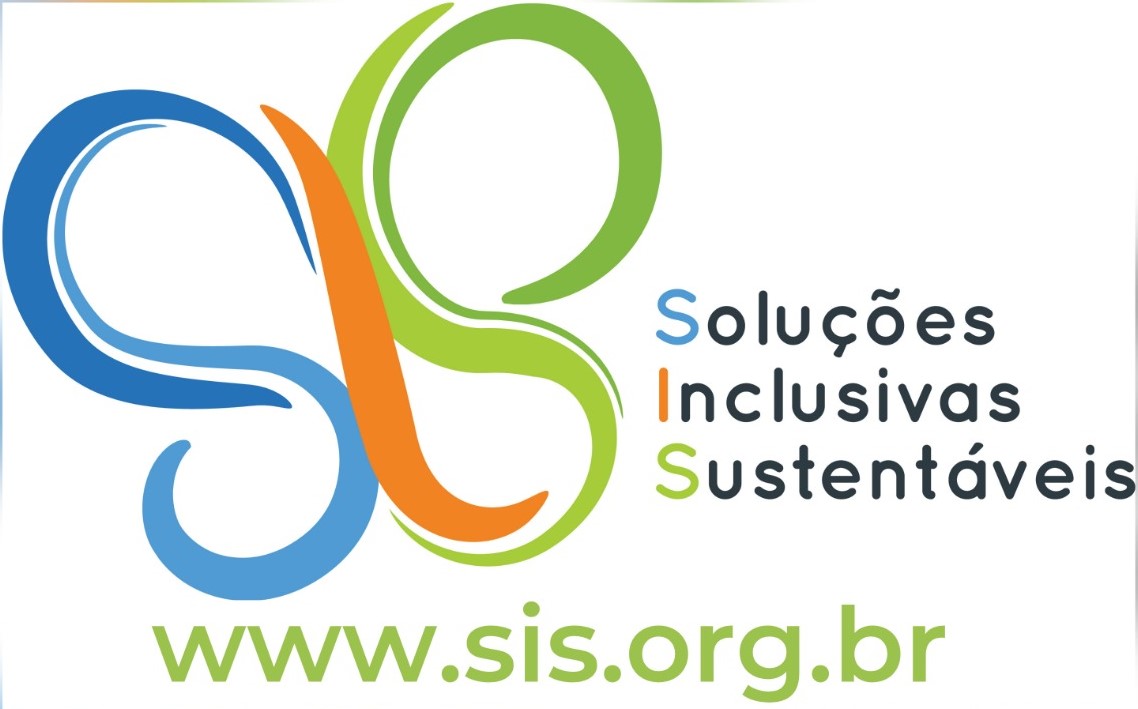 Recomendações para fortalecimento da consideração de questões climáticas e socioambientais nas regulações de seguros e previdência
- percentual de investimentos com impacto climático, ambiental e social positivo e indicadores de impacto; metas para ampliação de tais investimentos e desempenho em face de metas passadas; 
- de que forma o desempenho face a metas ASG afeta a remuneração da direção superior; - dados sobre reclamações em matéria socioambiental recebidas de partes interessadas, tratamento dado a elas e medidas de prevenção para evitar que situações semelhantes se repitam.
Consideração das preferências ASG dos consumidores no desenvolvimento de planos de previdência e títulos de capitalização
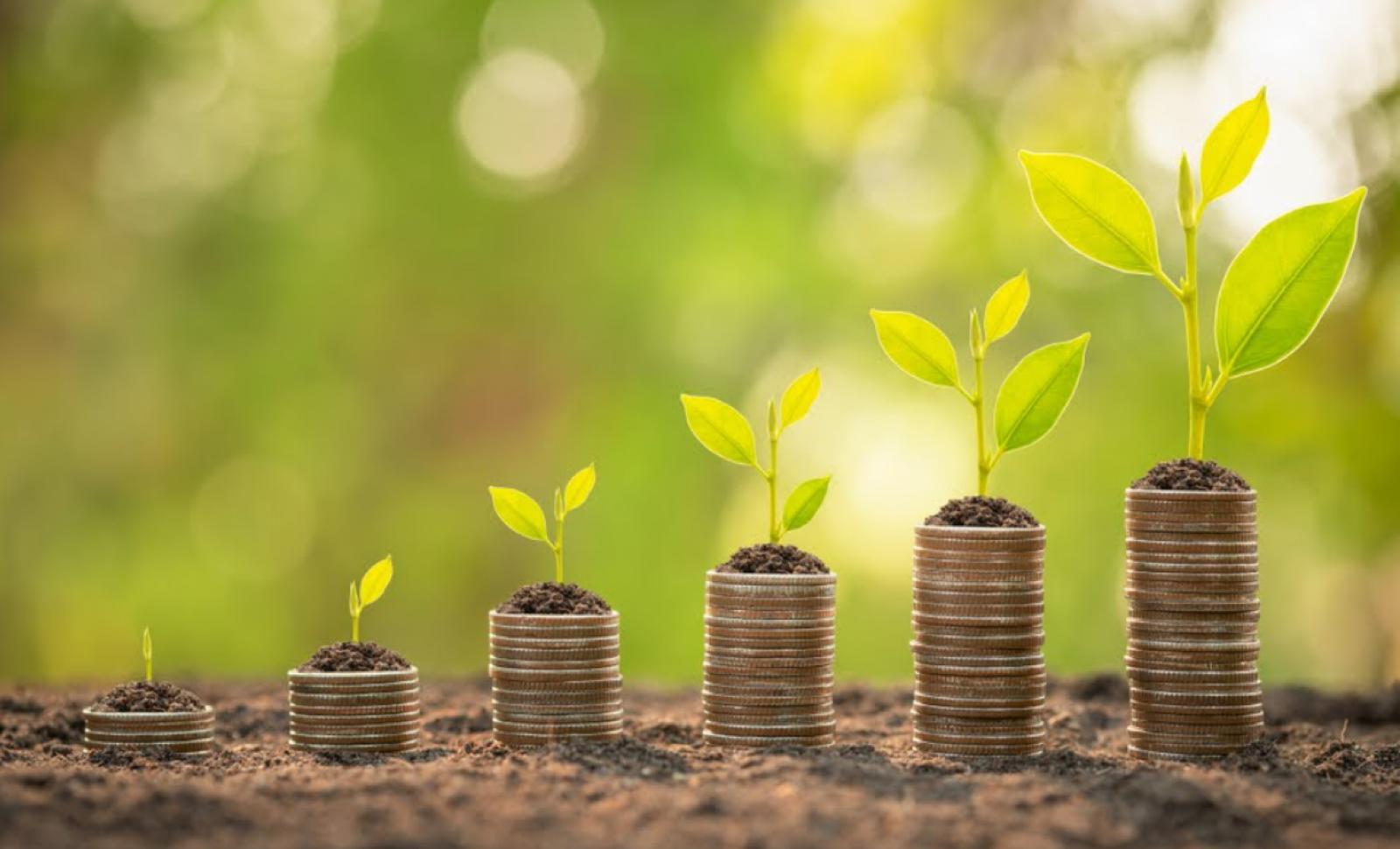 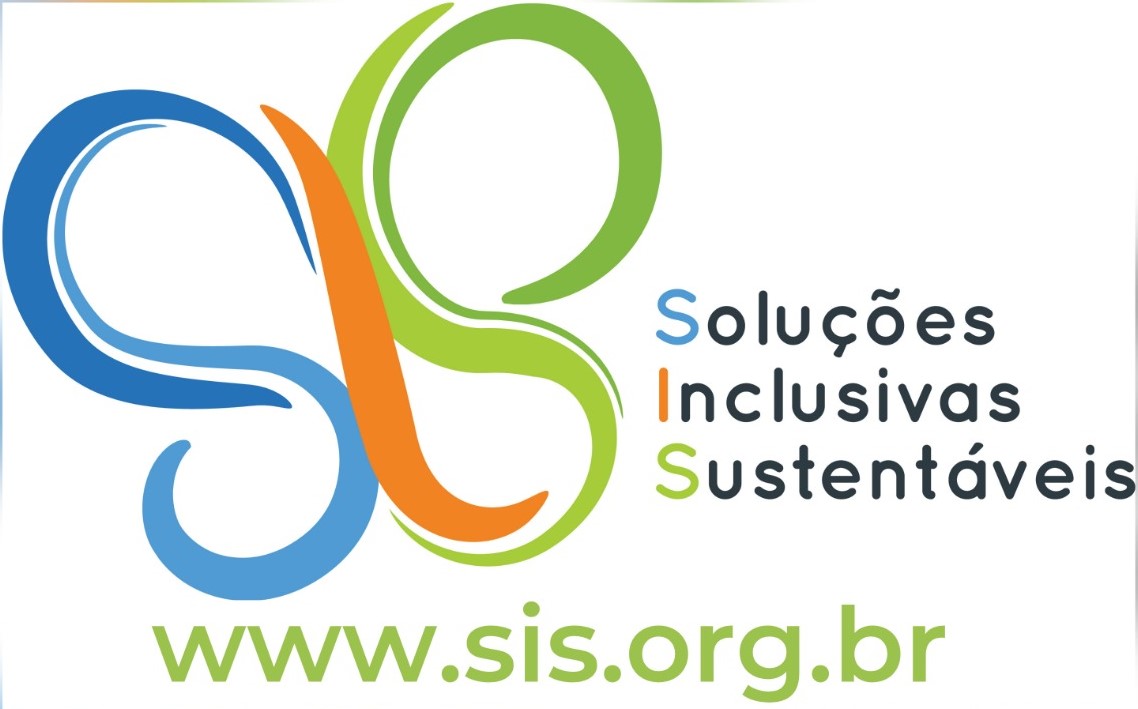 Para manter contato
Para saber mais sobre a Associação Soluções Inclusivas Sustentáveis (SIS), visite: www.sis.org.br

luciane.moessa@sis.org.br

Obrigada!
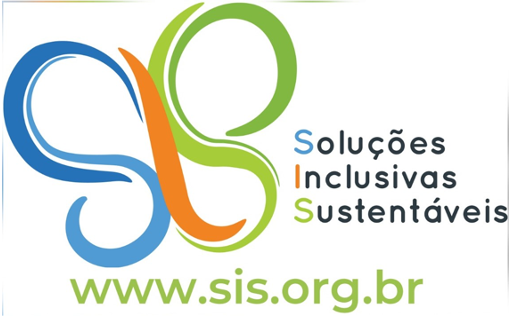